Дидактические игры  для будущих первоклассников
Советы логопеда
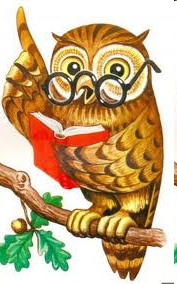 Хмелева Вера Сергеевна
учитель-логопед 
МДОУ «Оршанский детский сад «Колокольчик»
Звукопроизношение
Ребёнок должен
      правильно 
      произносить 
      все звуки речи
Что делать?

► Устранить нарушения

► Закреплять вновь поставленные 
звуки 
в самостоятельной речи ребенка
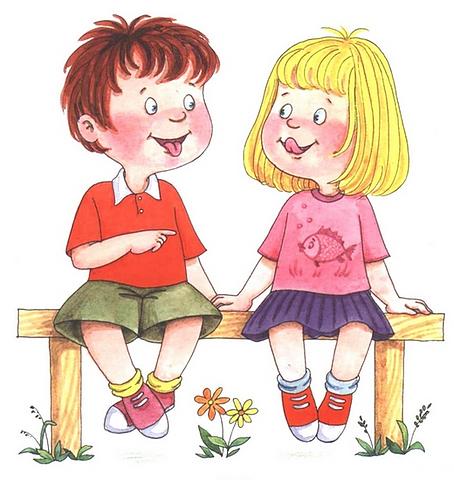 Фонематическое (слуховое) восприятие
Что делать?

► Тренировать
названные умения

► Четко знать все буквы, 
(лучше звуки) 
алфавита
Ребенок должен 
    называть слова
    с заданным звуком;
    определять позицию 
     звука в слове; 
        определять количество 
         и последовательность 
           звуков в слове; 
    составлять слова из звуков;
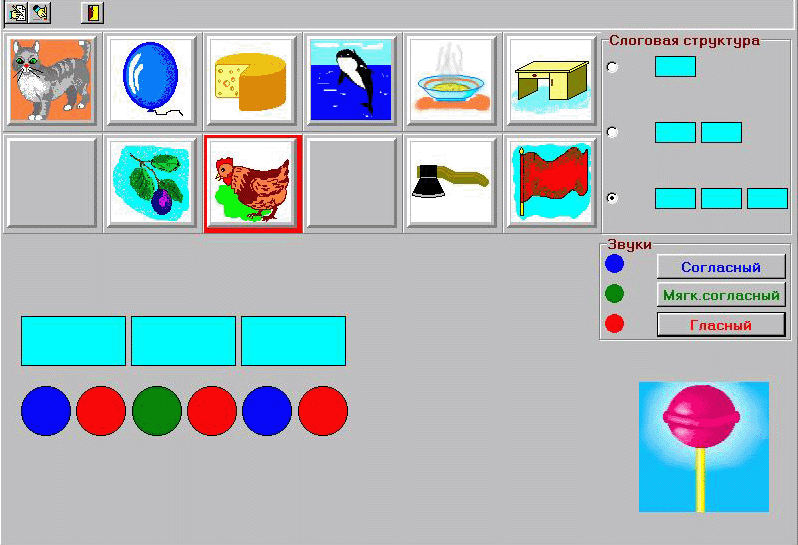 Слоговая структура слова
Что делать?

► Необходимо произносить  
с ребенком сложные слова,
отхлопывая каждый 
слог
Ребенок должен
    безошибочно 
    произносить слова 
 типа: экскурсовод,
     сковорода и т.п.
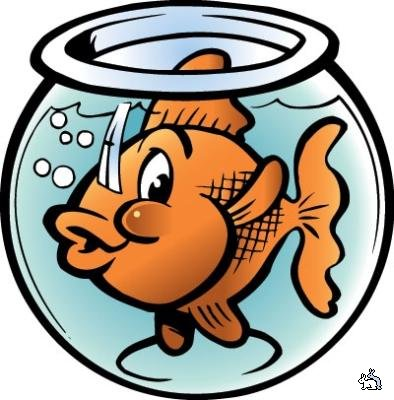 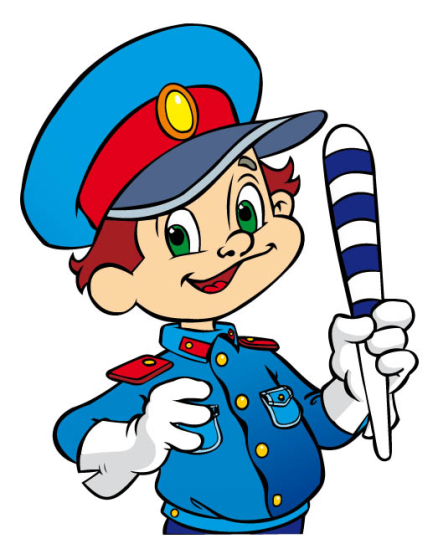 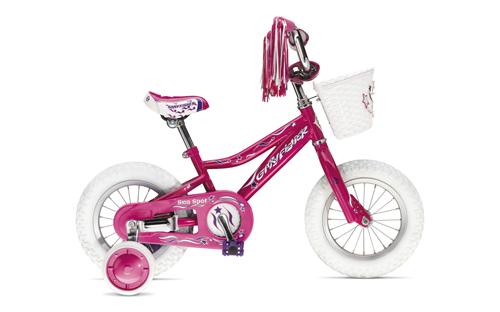 Грамматический строй
Ребенок должен
     понимать и 
     употреблять 
     предлоги;
     владеть навыками 
         словообразования;
           словоизменения;
         согласования слов
Что делать?

► Исправлять ошибки! 

► Игры:

● «Скажи ласково» 

● «Один-много» 

● «Из чего - какой?»

● «Давай посчитаем»
Словарный запас
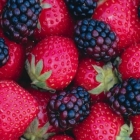 Что делать? 

► Объясняйте новые слова
► Словесные игры: 

● «Назови  птиц, животных, цветы, 
цвета, транспорт, времена года и их
признаки, месяцы, профессии и т.д.» 
● «Подбери признаки к предмету»
● «Скажи наоборот»
● «Части целого»
около

2000 слов
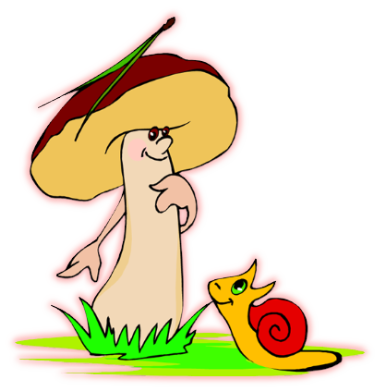 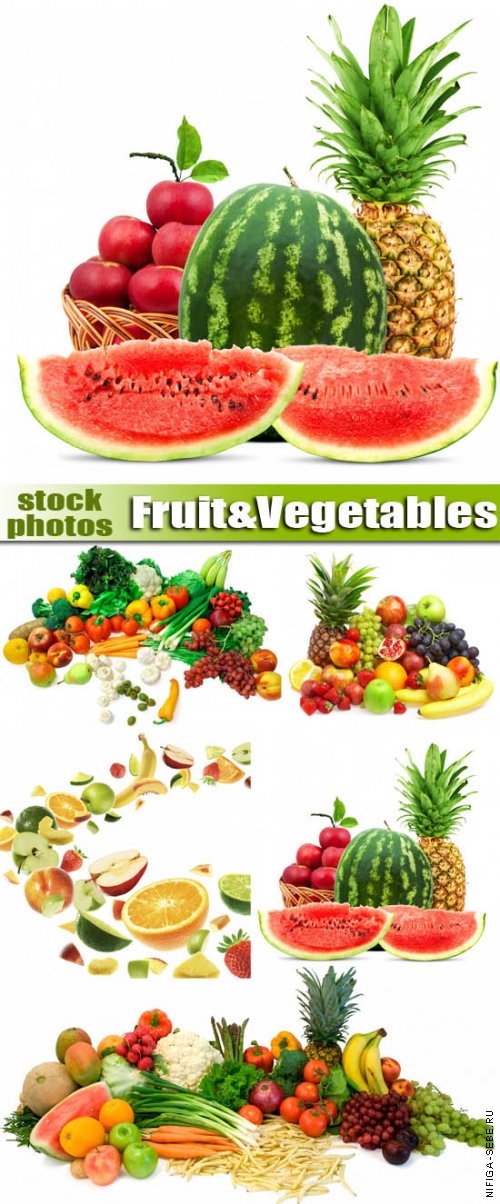 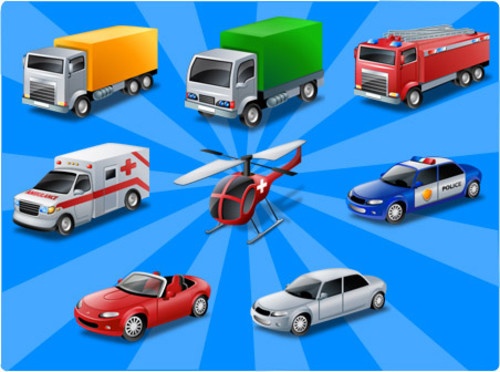 Связная речь
Что делать?

► Чтение и рассказывание сказок

► Вопросы по содержанию сказки
(полные ответы ребенка)

► Пересказать сказку

► Рассказывание из личного опыта

► Запоминать и рассказывать стихи.
Ребенок должен
     отвечать на вопросы;
     пересказывать;
     рассказывать об
          увиденном;
         составлять 
           рассказы
             по  картинке;



.
Успехов Вам и Вашему ПЕРВОКЛАШКЕ!
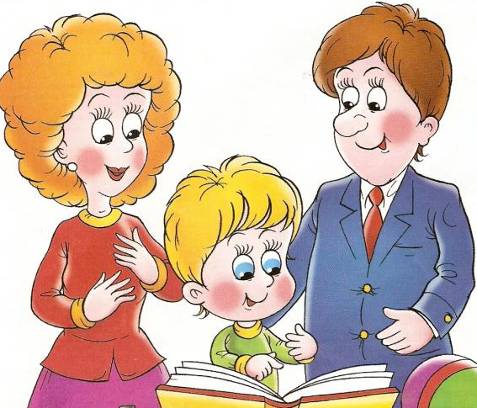